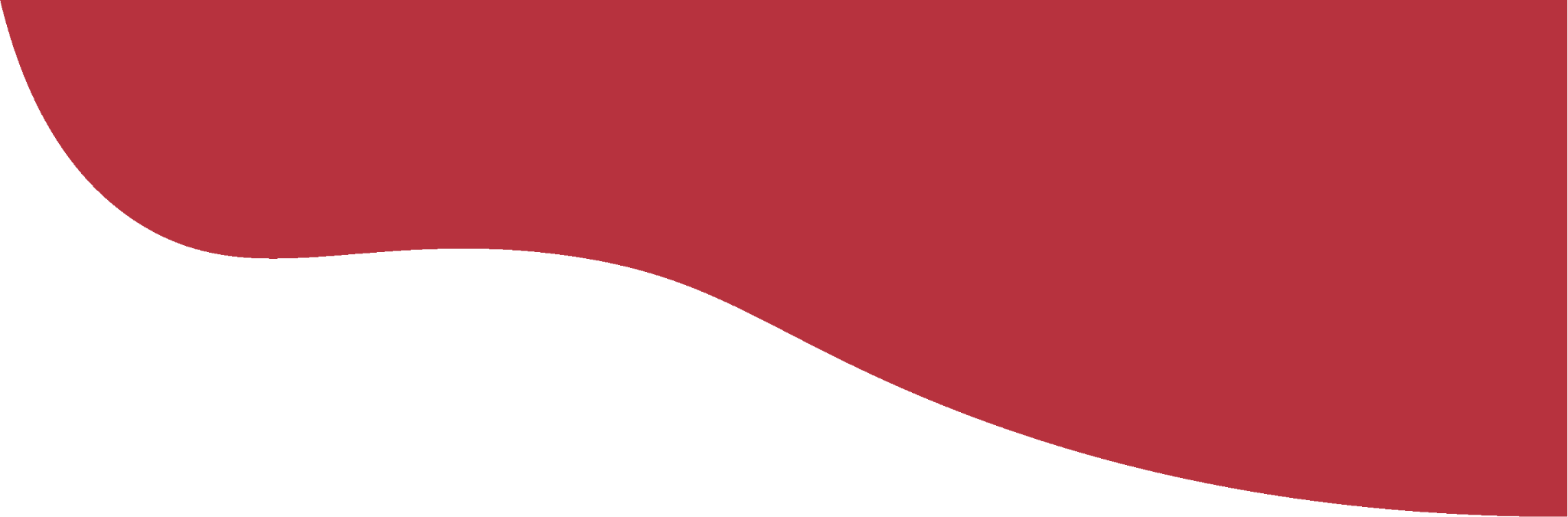 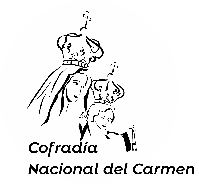 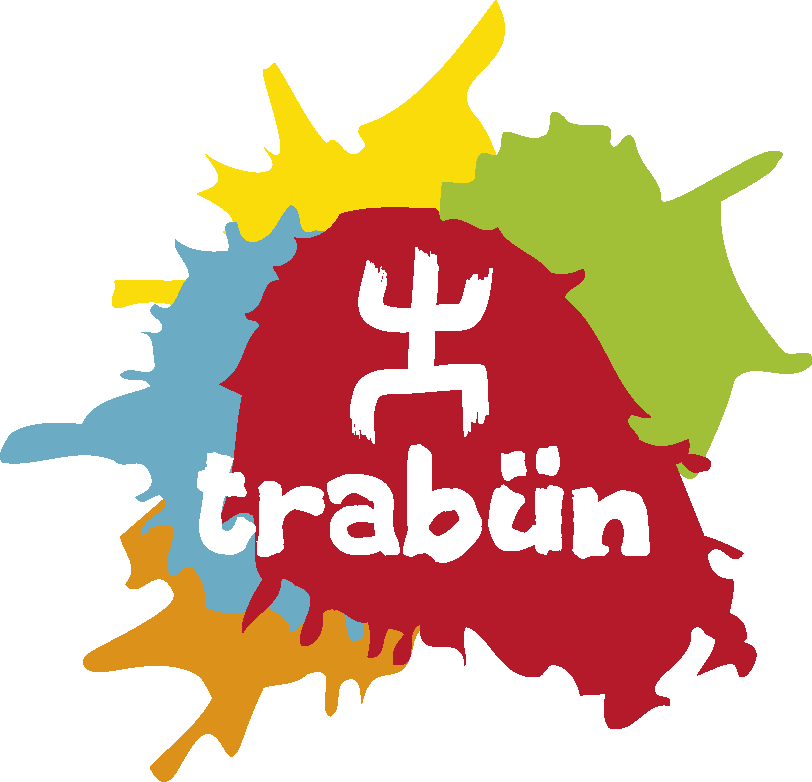 Un escudo protector
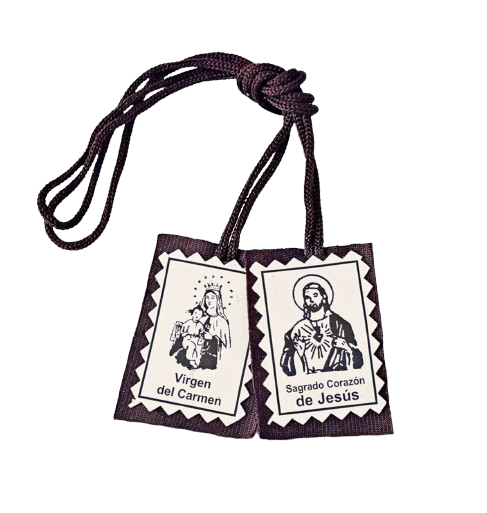 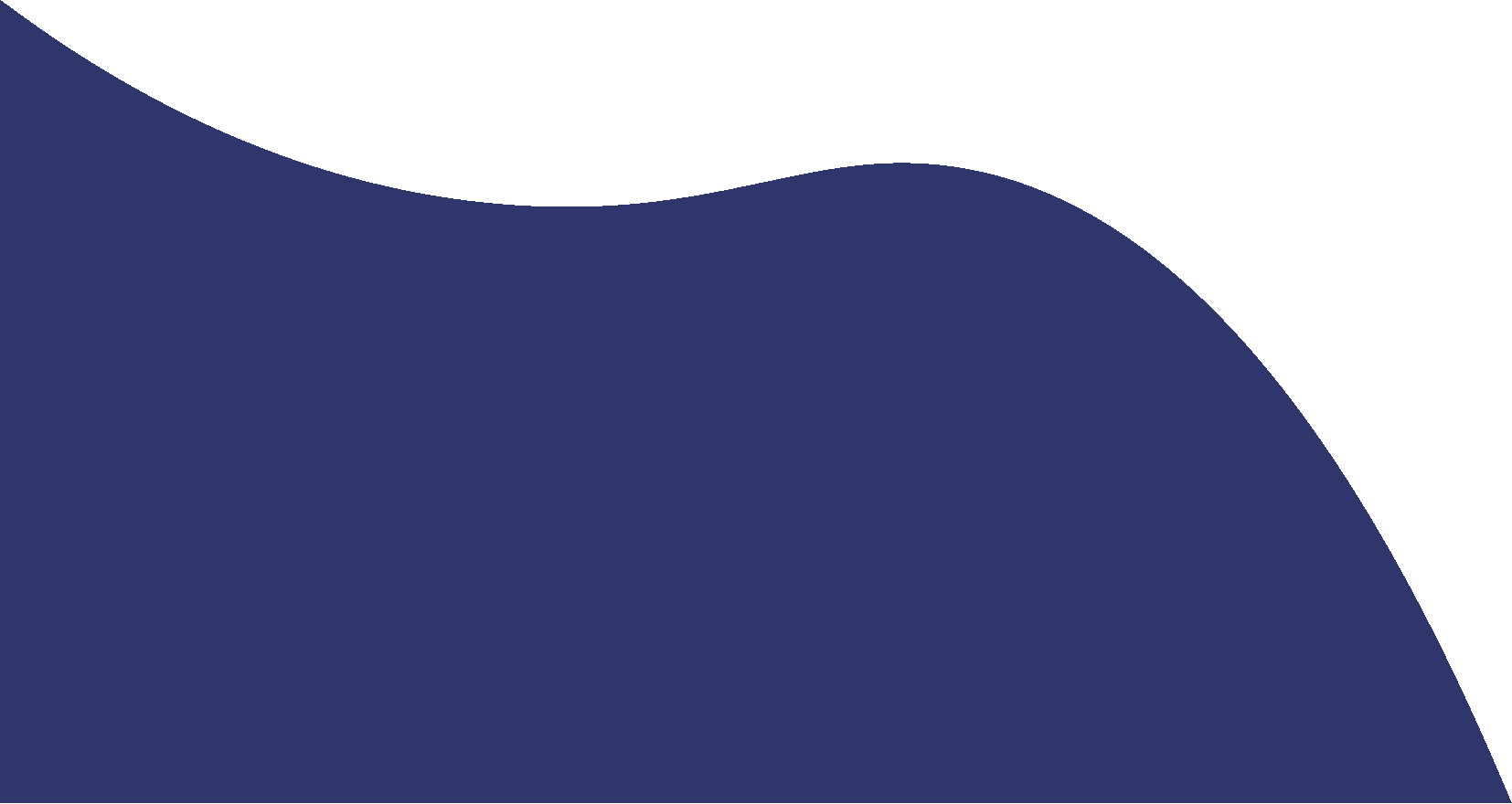 7° y 8° básico
Oración
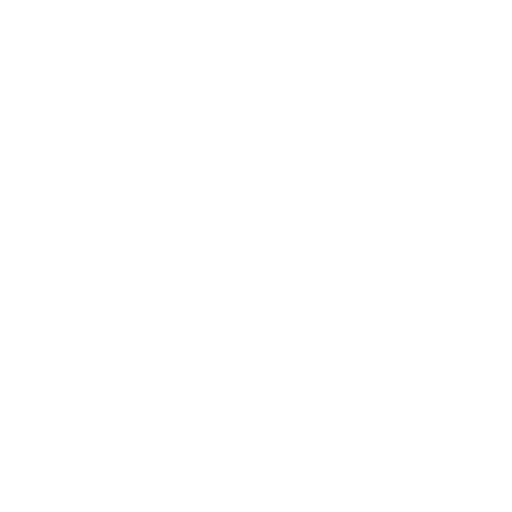 Avemaría
Dios te salve, María, 
llena eres de gracia;
el Señor es contigo.
Bendita Tú eres 
entre todas las mujeres,
y bendito es el fruto de tu vientre, Jesús. 
Santa María, Madre de Dios,
ruega por nosotros, pecadores,
ahora y en la hora de nuestra muerte. Amén
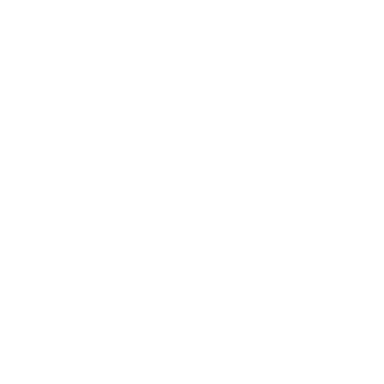 ¿Cuál sería mi escudo?
1
2
3
4
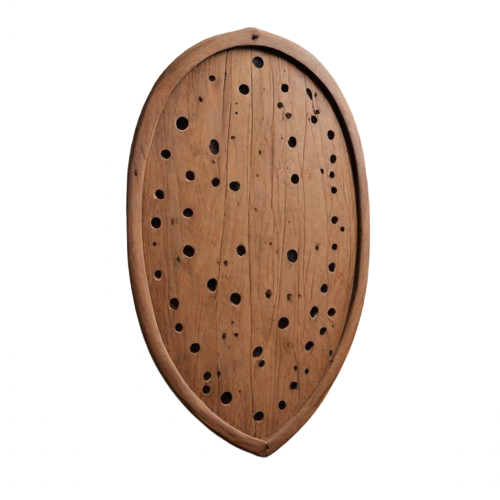 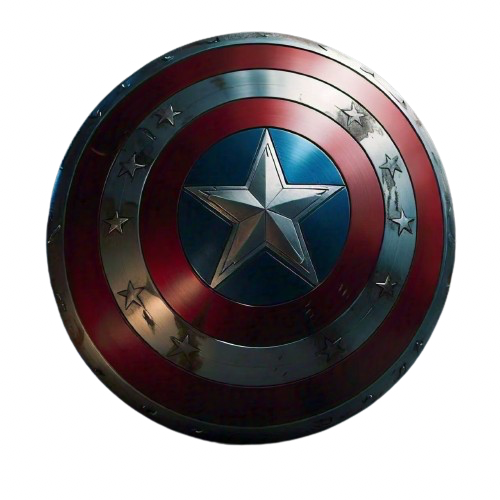 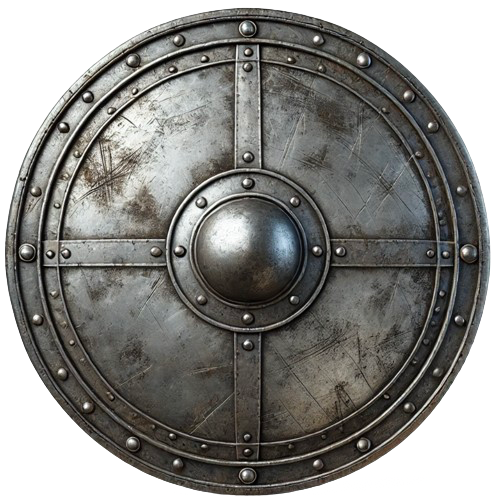 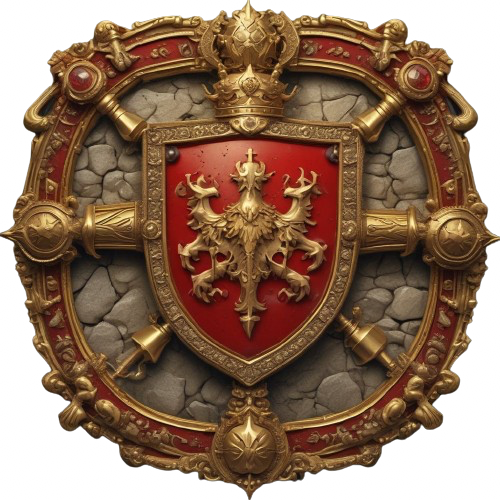 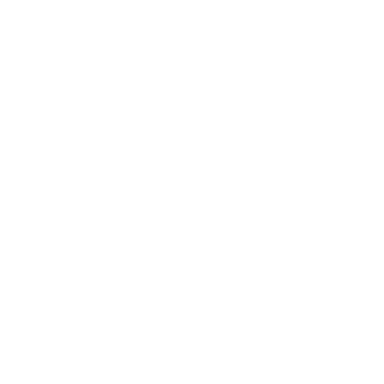 Reflexionemos
¿Cuál de estos escudos elegirían para ir a una batalla? ¿Por qué?
¿Cuál de estos escudos no elegirían para ir a una batalla? ¿Por qué?
En nuestra vida, ¿de qué cosas solemos protegernos? ¿Por qué creen que lo hacemos?
¿Cómo o qué medidas de protección solemos usar?
Reflexionemos
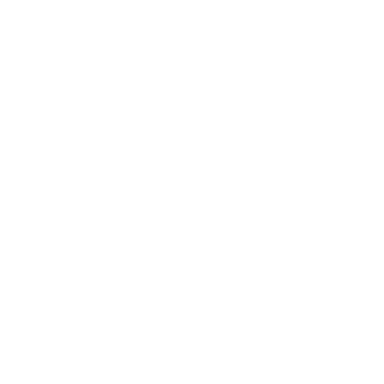 Reflexionemos
¿Qué le entregó la Virgen a san Simón Stock?
¿Qué le dijo la Virgen a san Simón Stock?
¿Cómo creen que la Virgen del Carmen puede proteger a una persona durante su vida?
¿Qué creen que significa la frase “en la muerte salvo”? ¿Qué les hace decir eso?
Meta de la clase
¿Qué es el escapulario?
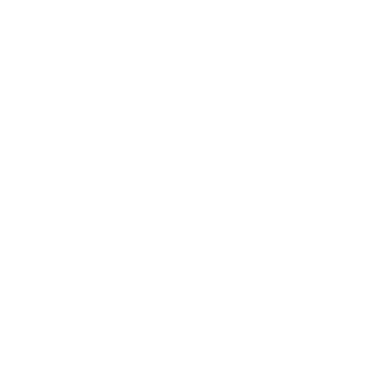 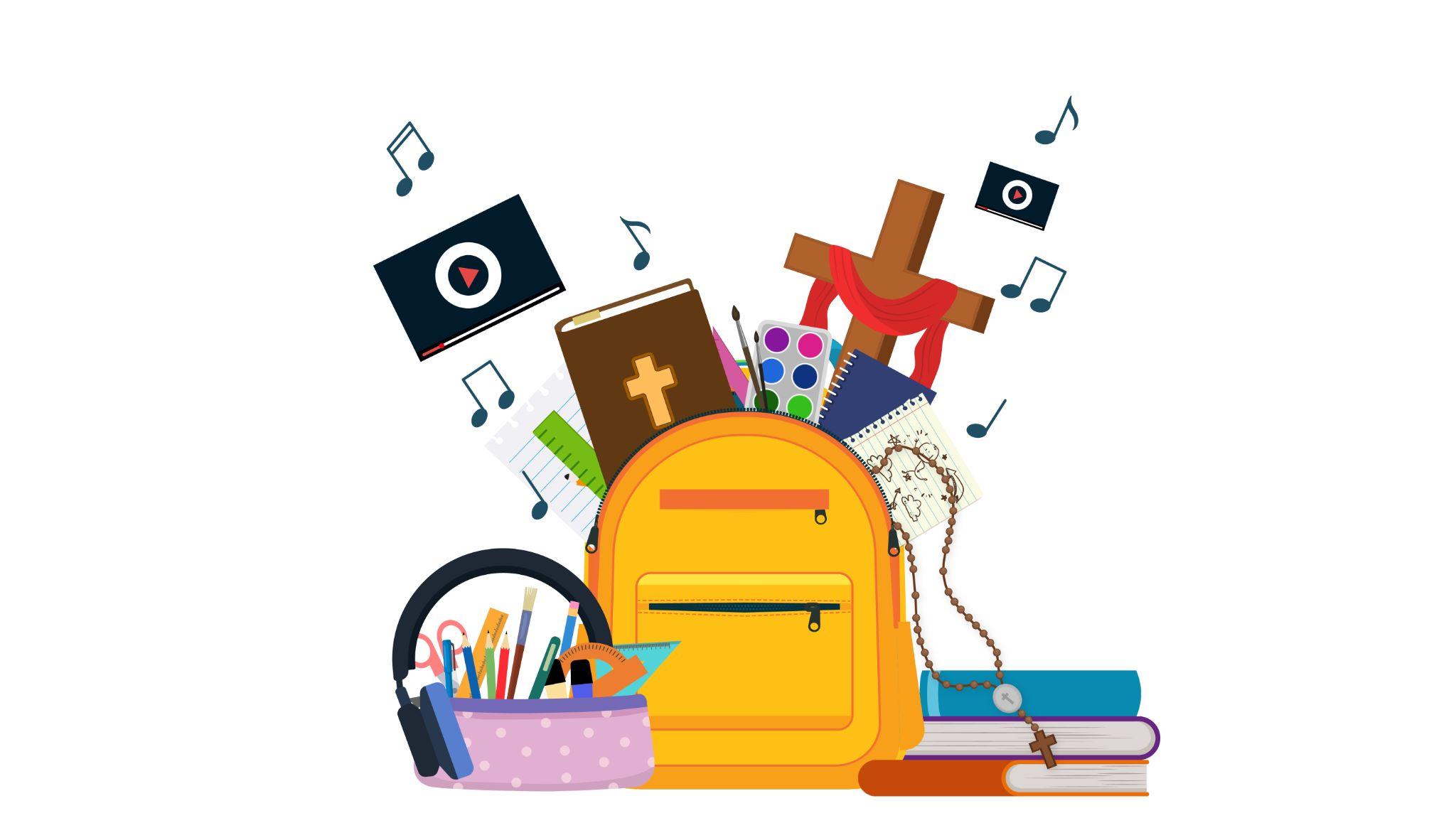 Un escudo celestial
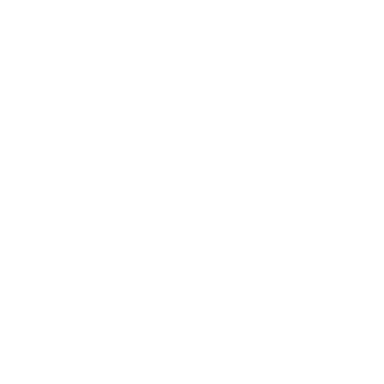 El escapulario
1
¿Qué es?
2
¿Cómo es?
3
¿Qué significado tiene?
4
¿Qué efectos tiene?
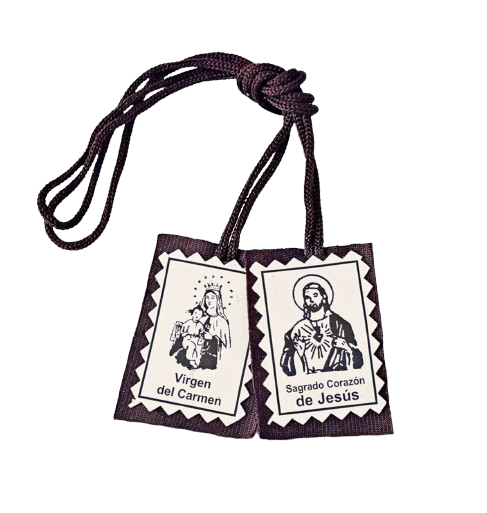 Una devoción mariana.
La Virgen se comprometió a asistir y acompañar a quienes lo lleven con devoción.
El deseo de imitar a la Virgen María y buscar su protección.
¡Trabajemos en nuestra ficha!
Reflexionemos
Reflexionemos
Ficha de trabajo
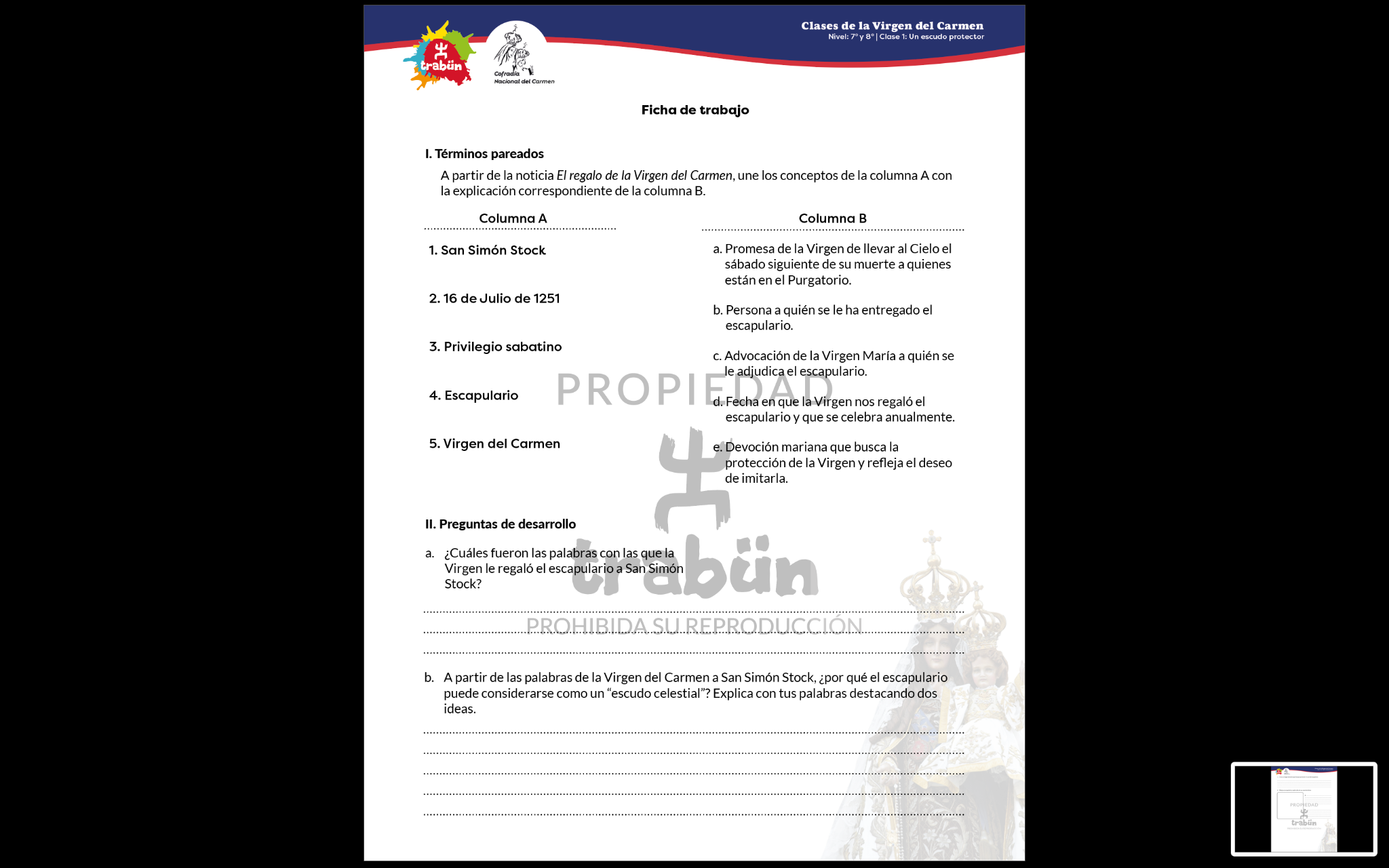 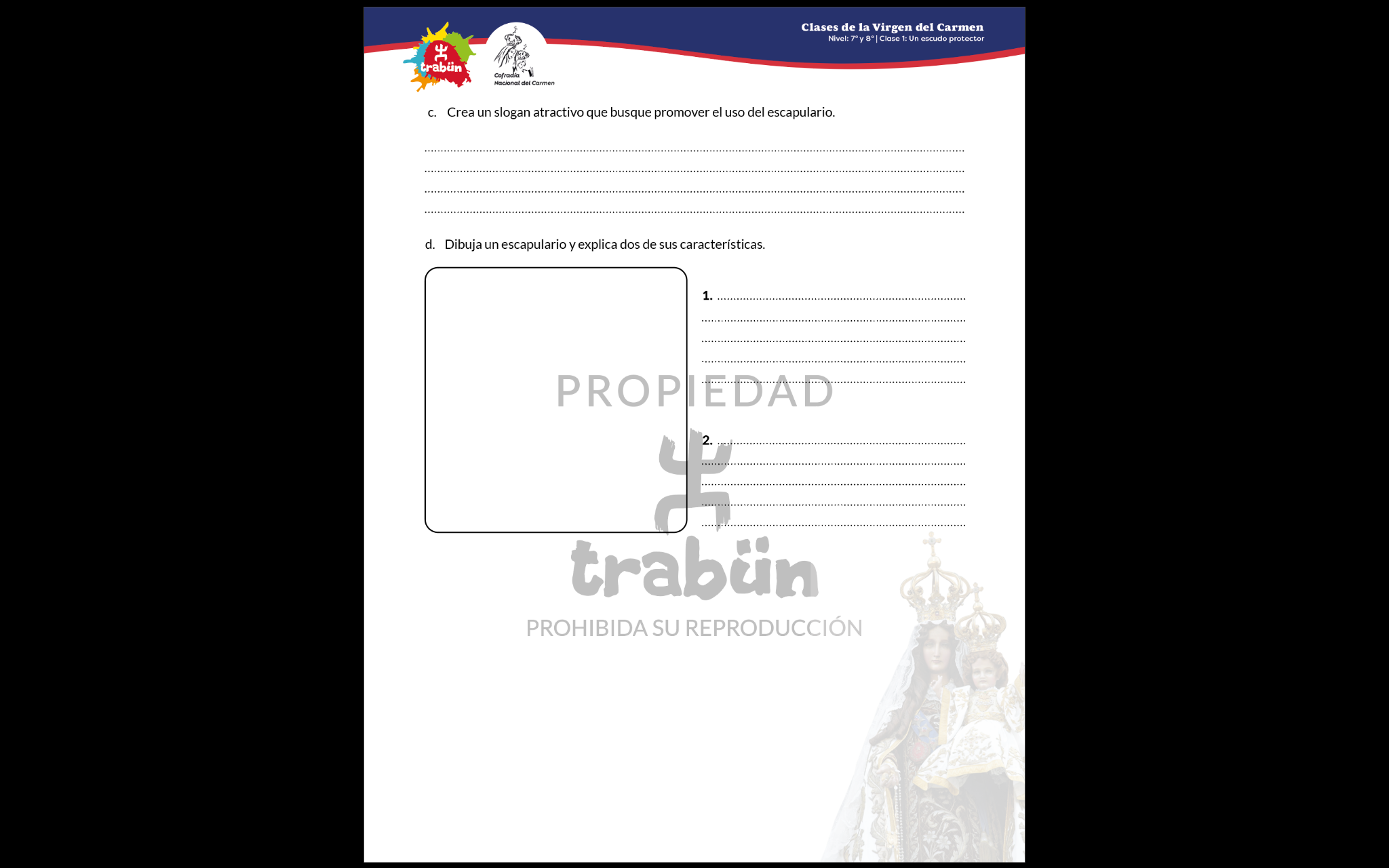 Meta de la clase
¿Qué es el escapulario?
Reflexionemos
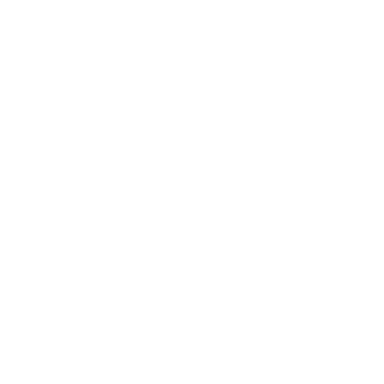 ¿Verdadero o falso?
El escapulario es una promesa de cuidado maternal que la Virgen María hace a quién lo lleve con fe y amor.
El escapulario es un sacramento que nos regala la gracia de Dios.
El escapulario puede ser usado sólo por sacerdotes, religiosos y consagrados.
Llevar el escapulario con fe y amor implica procurar imitar a la Virgen María en su entrega de amor a Dios y a los demás.